休閒工作室
月會報告
行政組
2
3,4月開會出席狀況
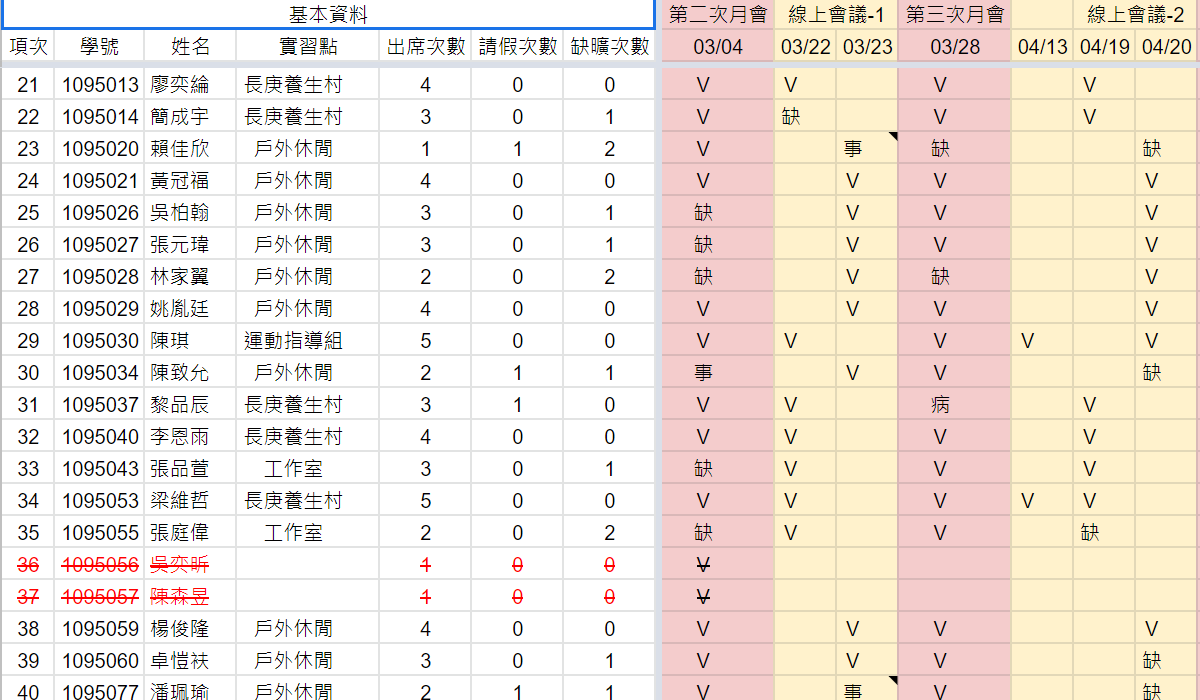 3/4 , 3/28   月會
3/22,23 4/19,20線上會議
4/13負責人會議
3
3月週誌繳交狀況
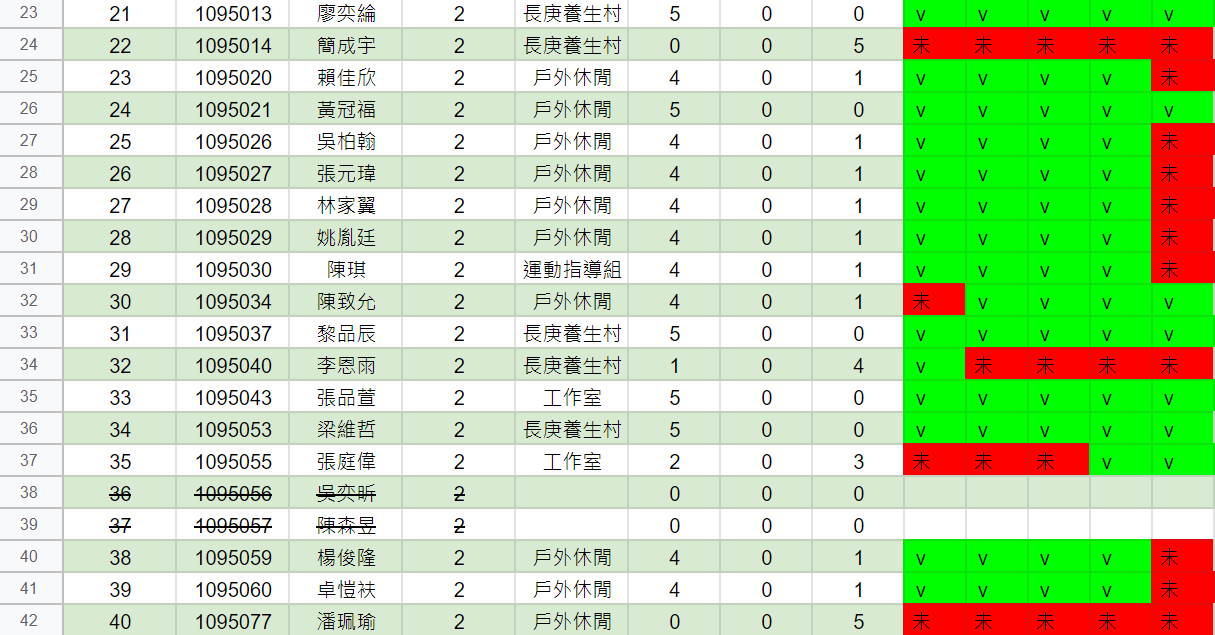 4
組內時數統計
5
資訊組
6
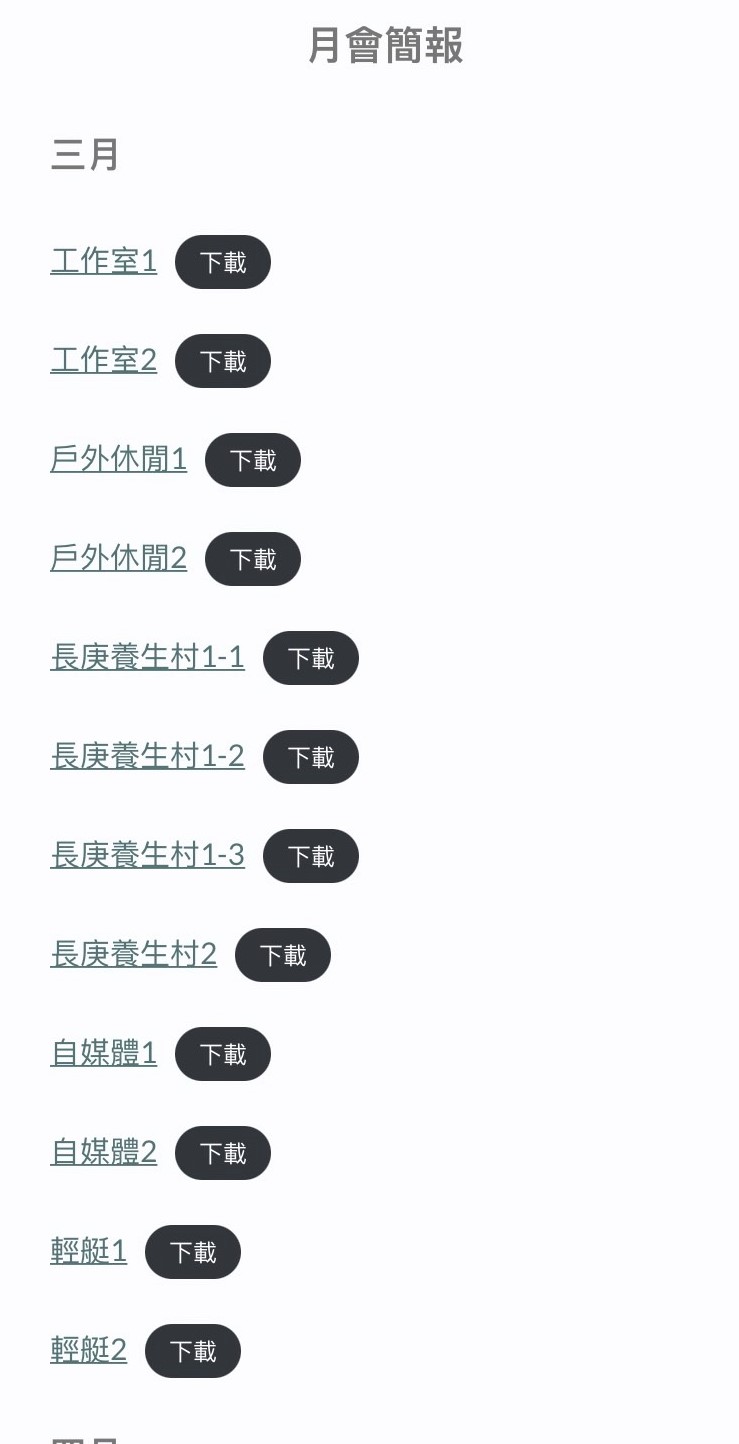 網站簡報更新
7
各組照片更新
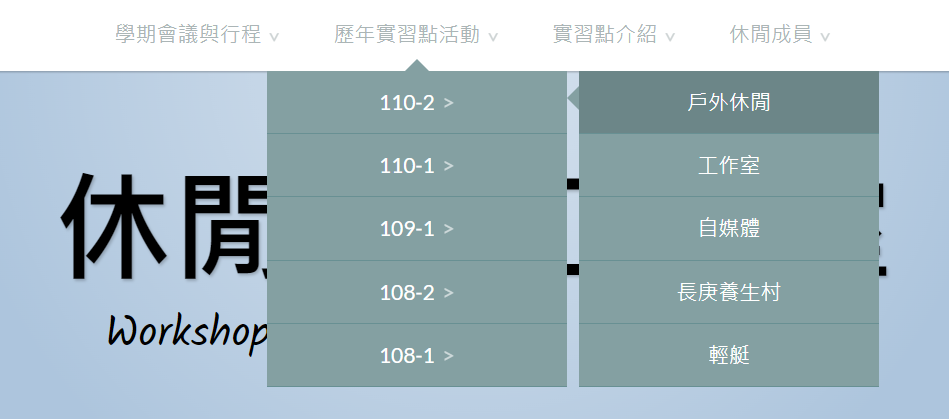 8
工作坊
9
日文
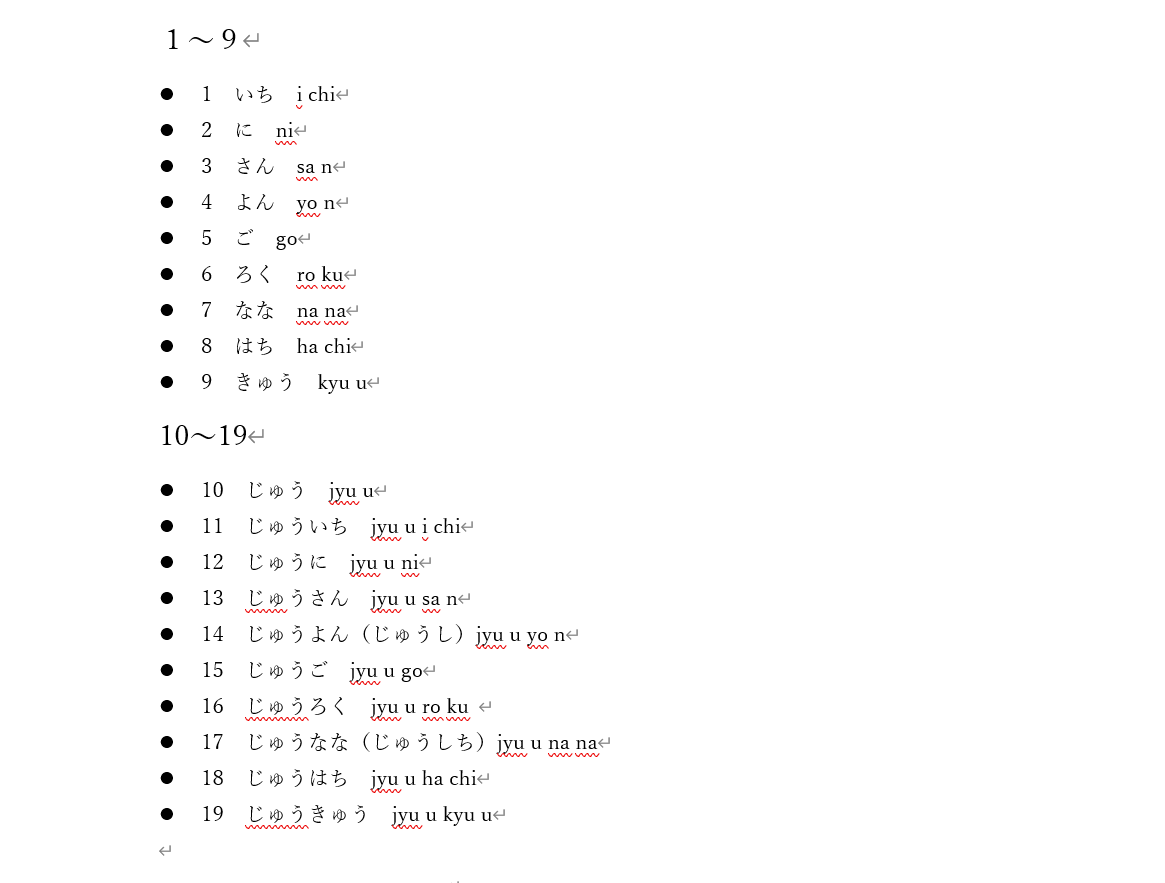 第1次    5/23   14:00-15:00　
內容   數字
第2次    5/30   14:00-15:00
內容   運動的名字
第3次    6/6     14:00-15:00
內容   玩日本的撲克牌遊戲
10
卡丁車
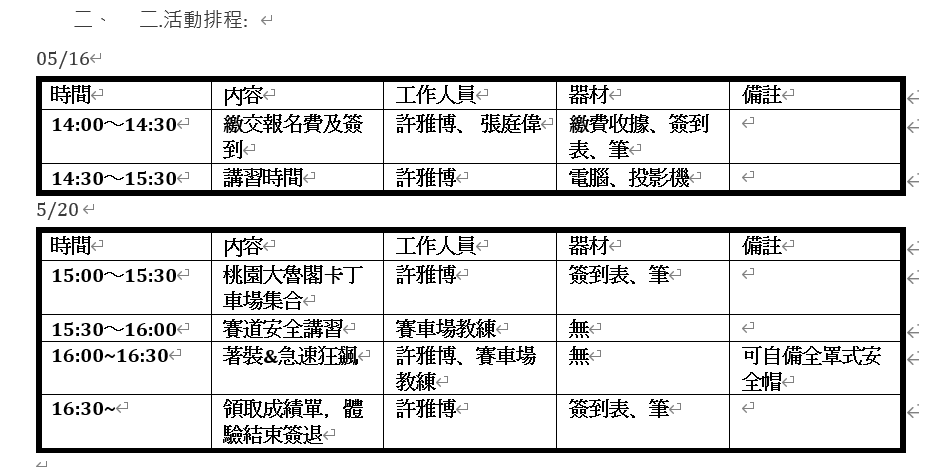 1.五月初開始報名

2.人數上限20個人

3.費用800塊
※沒有參加第1次的工作坊的學生不能參加第2次
11
樂樂棒
因為疫情延後時間會再確認
12
遠距期間的實習規劃
行政組
除了週誌以外，其他行程流程繼續運作

資訊組
持續網站後台更新與豐富網站內容

活動組
持續進行工作坊的舉辦工作，前置作業、報名、確認課程內容等
13
Thank you for listening
14